Lage national
23. April 2021
Überblick Kennzahlen
23.04.2021
Indikatorbericht
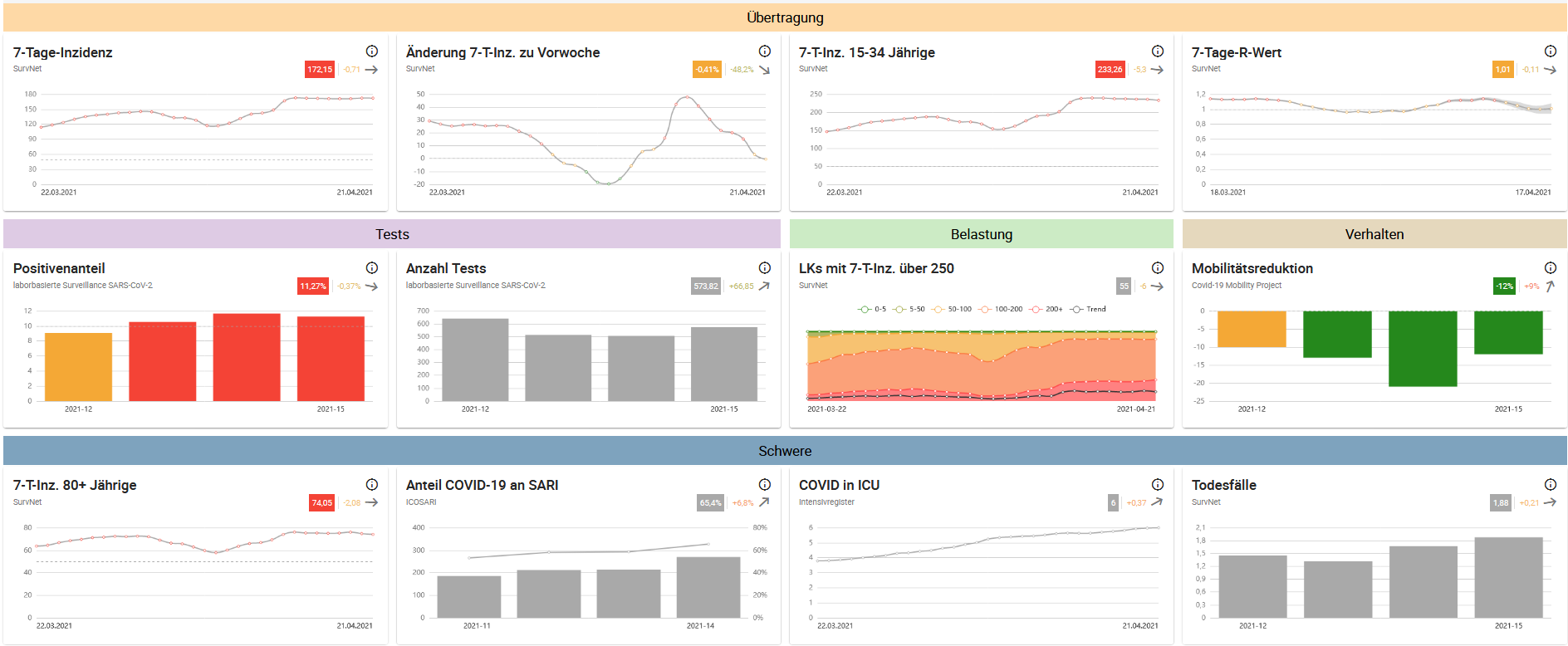 23.04.2021
Verlauf der 7-Tage-Inzidenz der Bundesländer
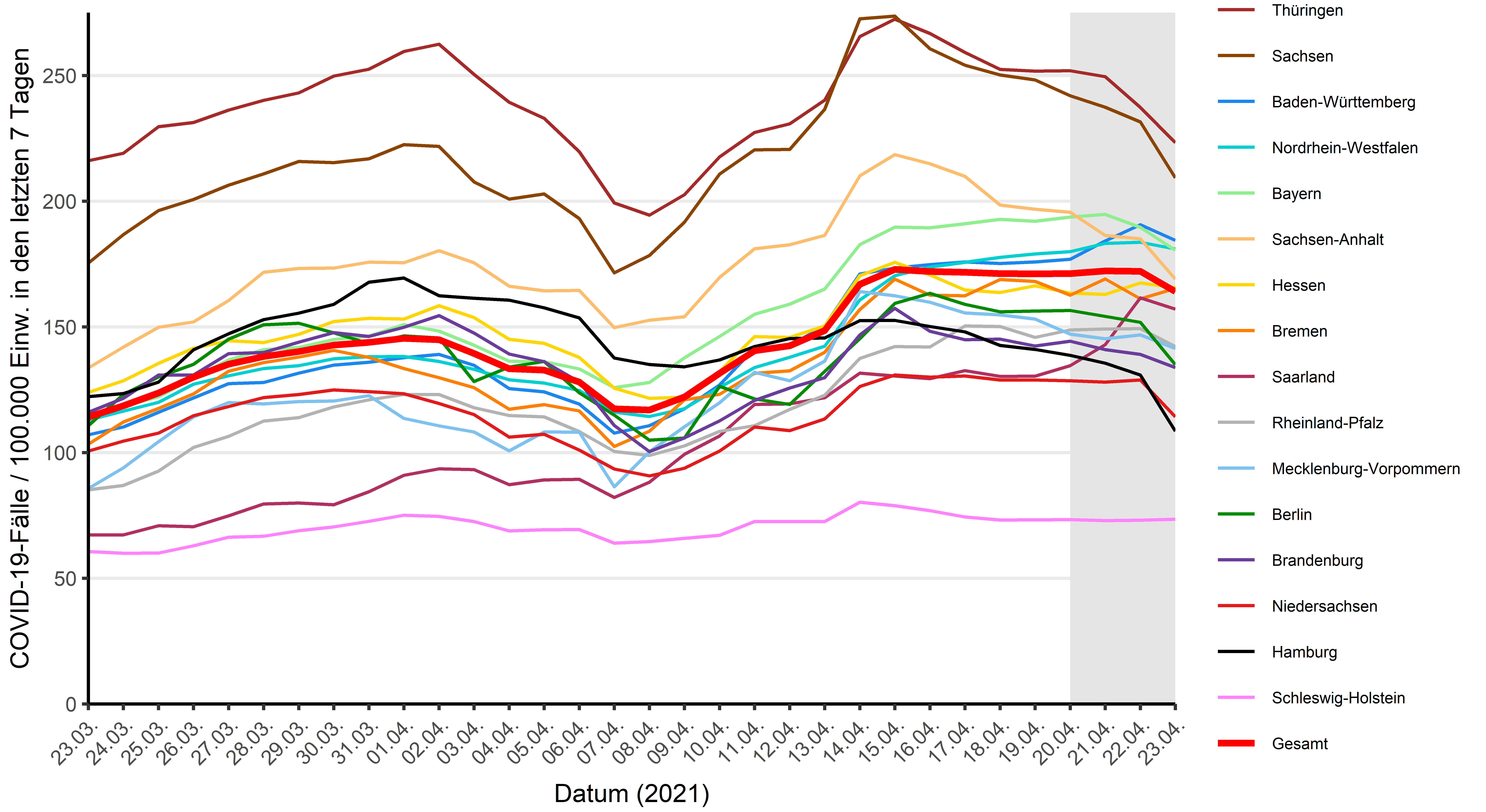 23.04.2021
Geografische Verteilung 7-Tage-Inzidenz nach Landkreis, N=136.431 (COVID-19)
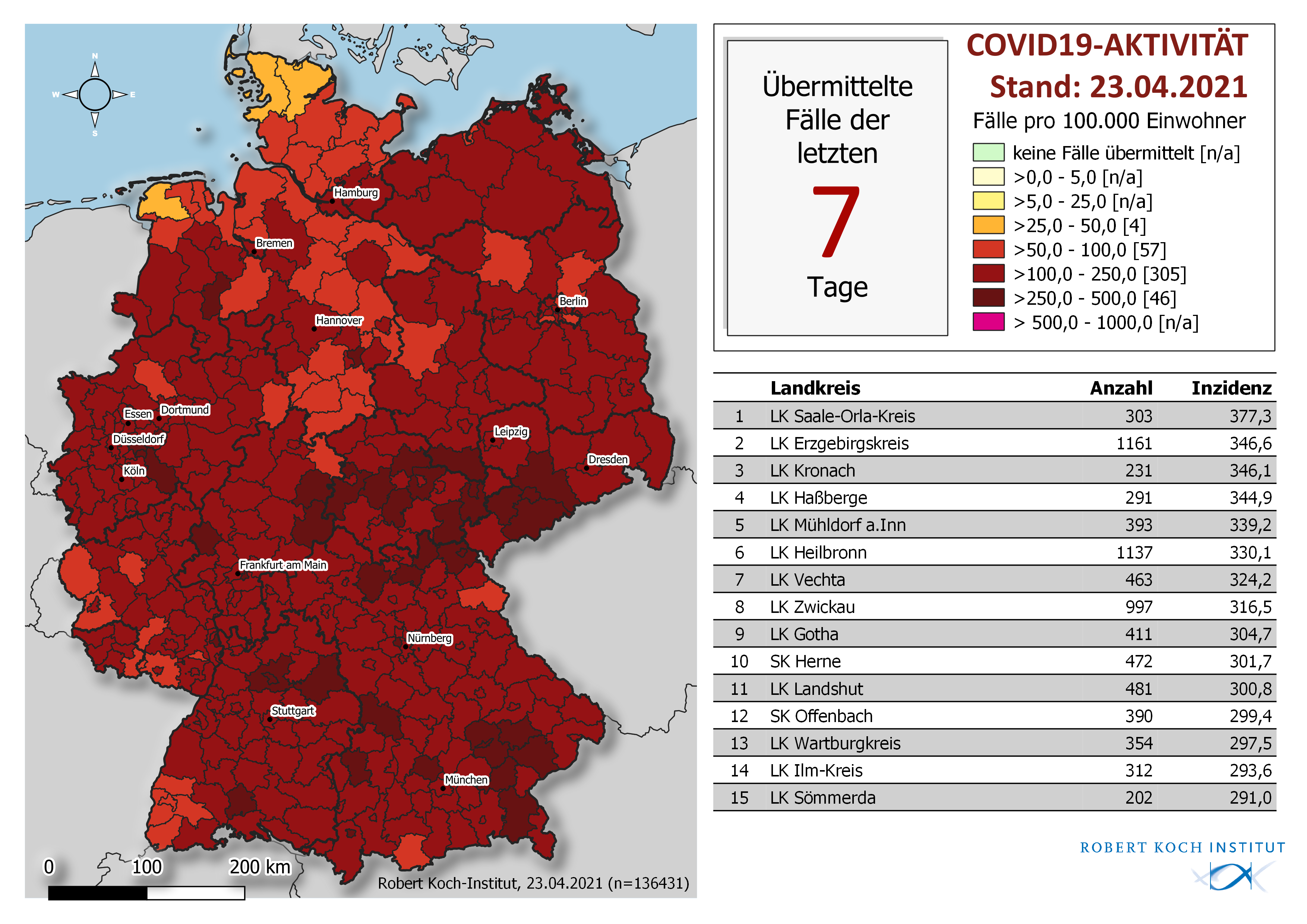 23.04.2021
Sterbefallzahlen Deutschland
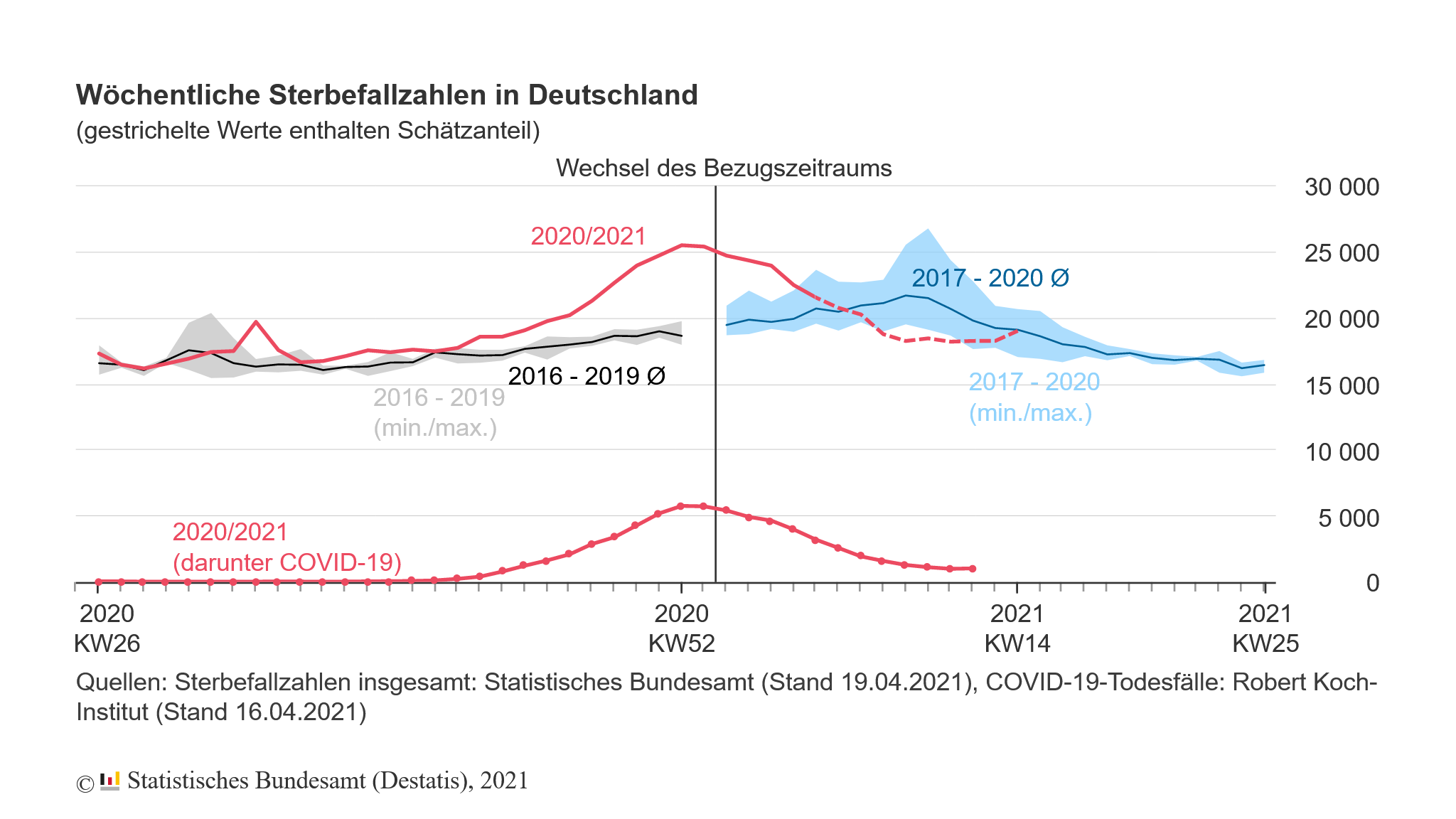 23.04.2021